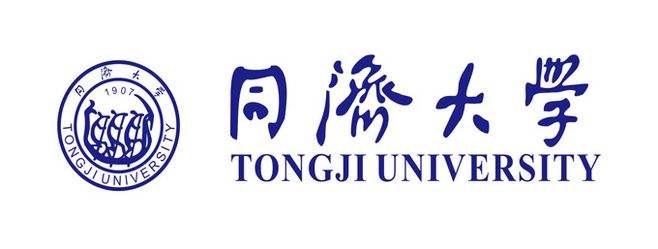 1
组会报告6
陆亚洲
2
三种光学势预测能力的比较
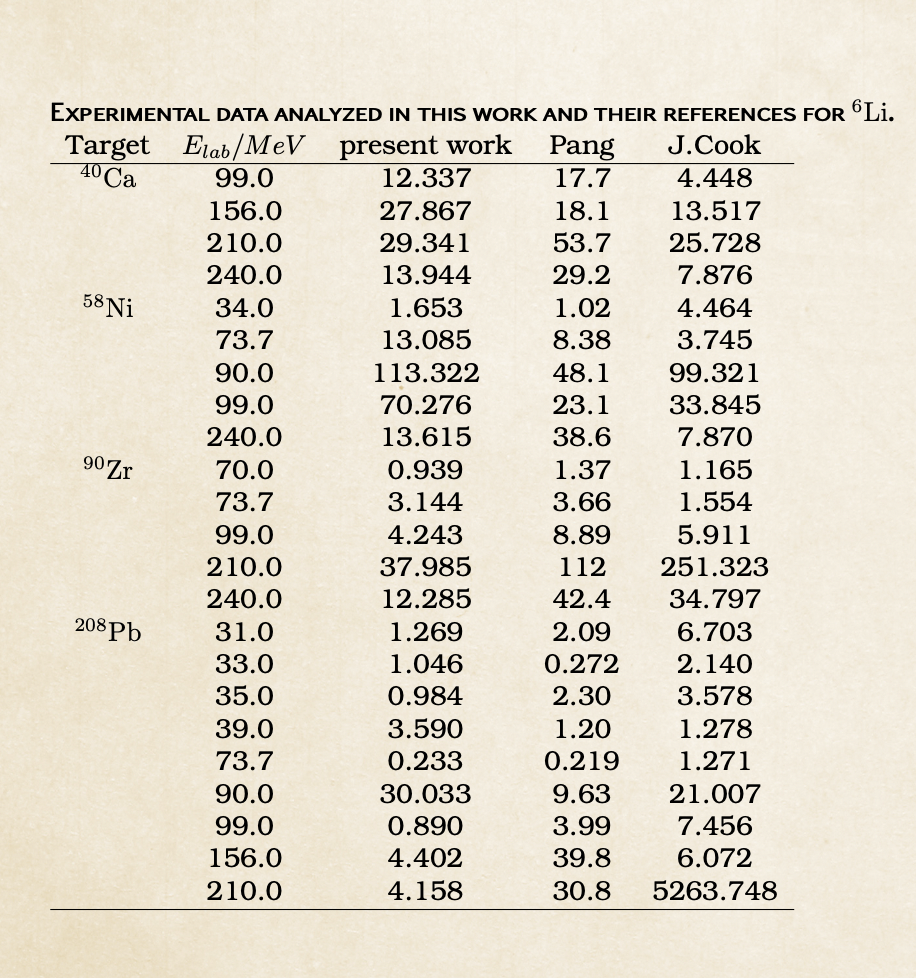 9
三种光学势预测能力的比较
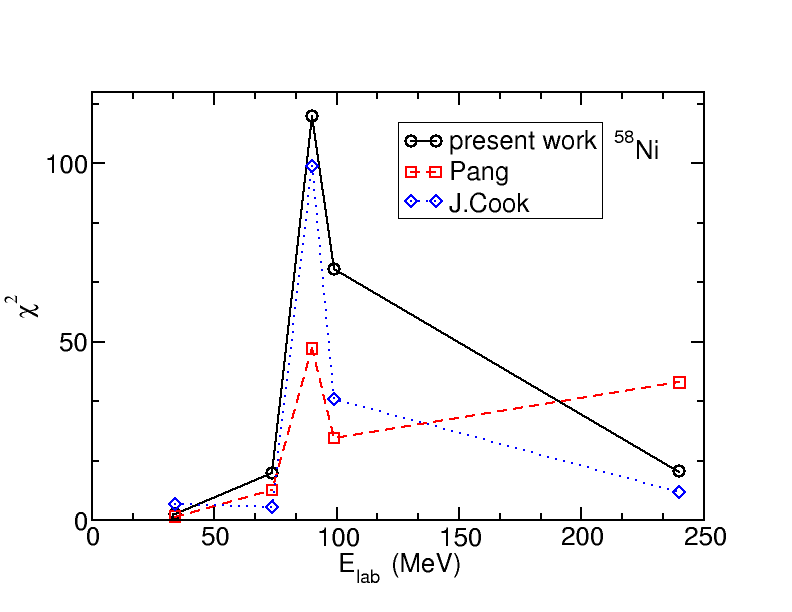 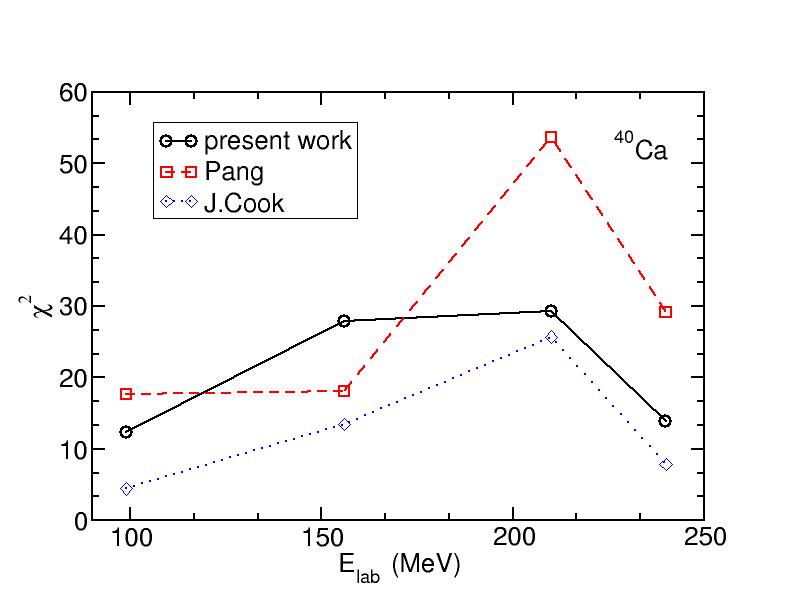 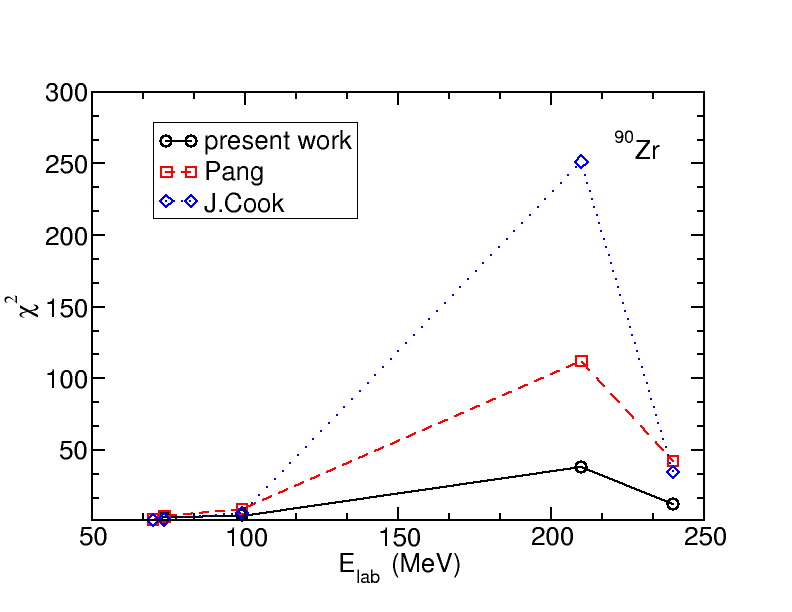 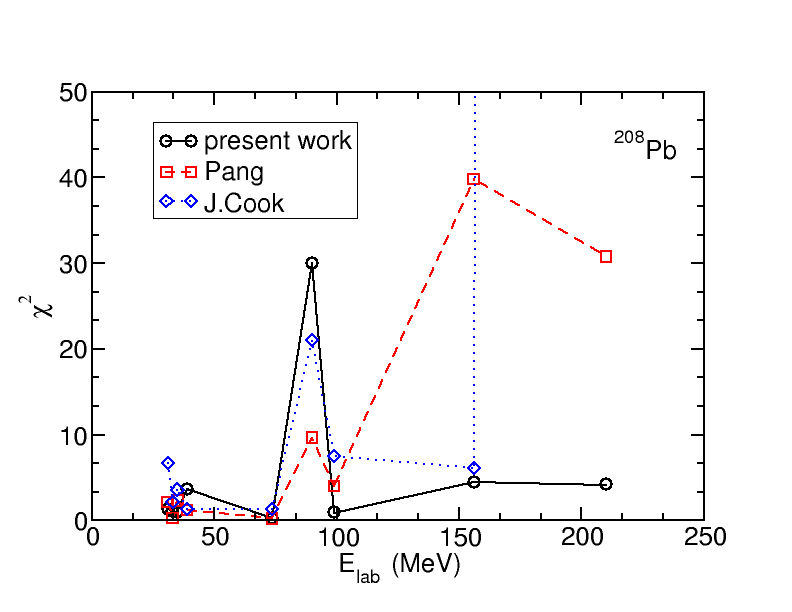 3
碘化铯的能量分辨率
4
碘化铯的能量分辨率
5
6
碘化铯的能量分辨率
7
Si探测器
8
Si探测器
10
Si探测器
11
Si探测器
12
最后一天
13
最后一天
10
美食
11
稍重核的光学势
11
稍重核的光学势
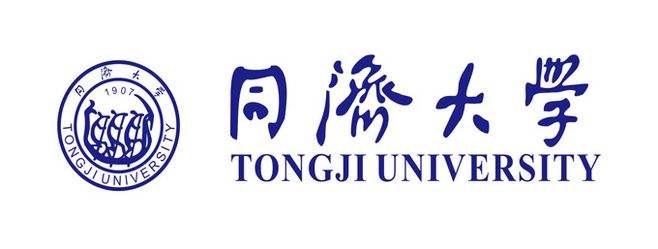 2
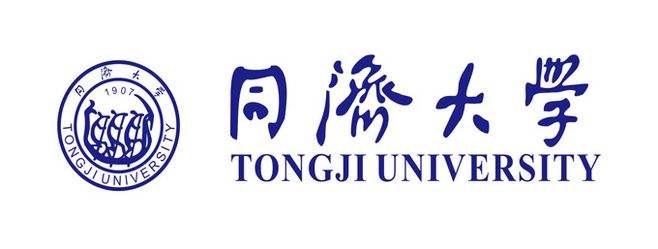 2
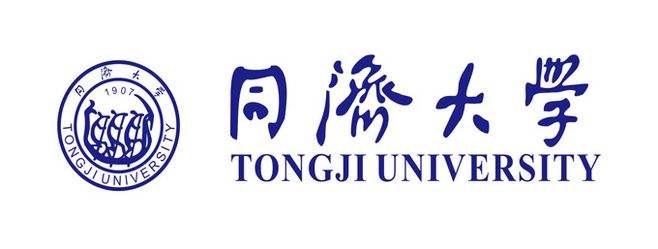 2
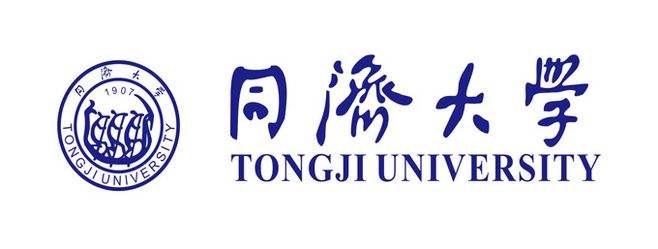 3
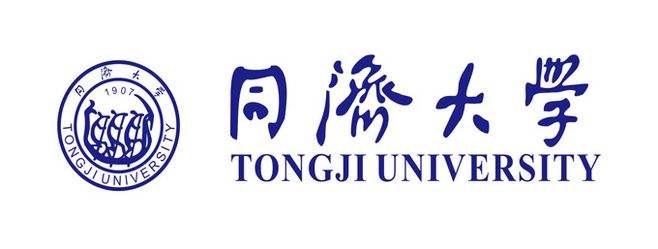 4
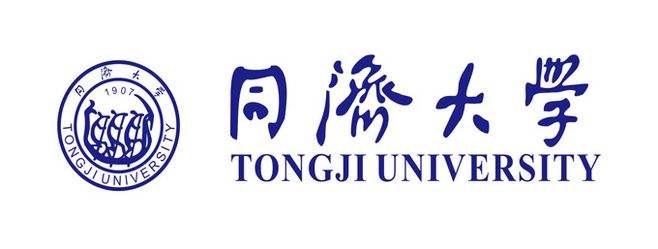 4
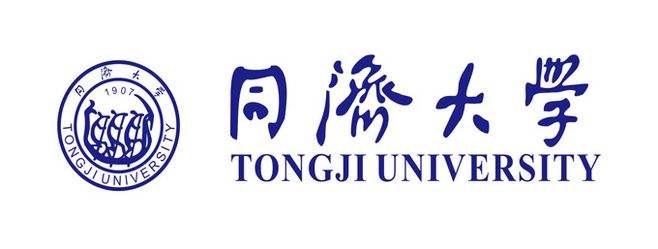 4
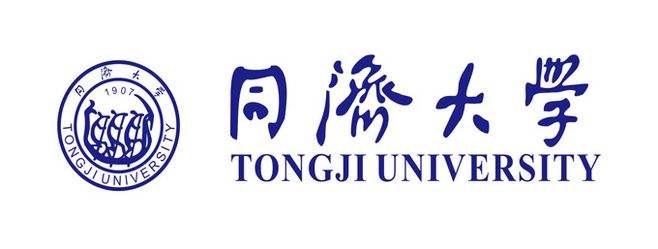 5
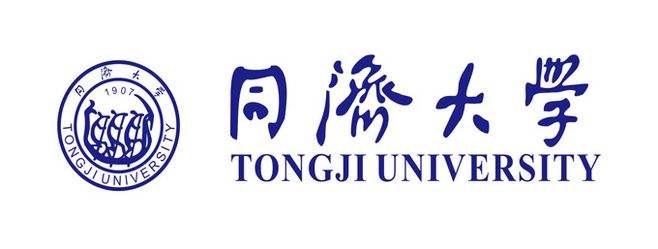 6
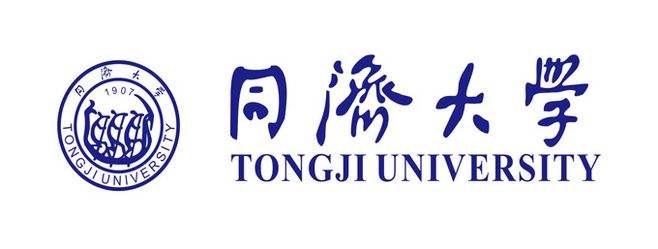 7
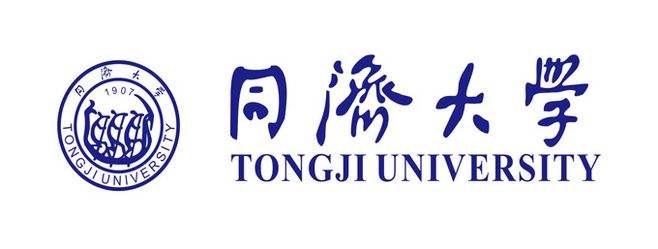 7
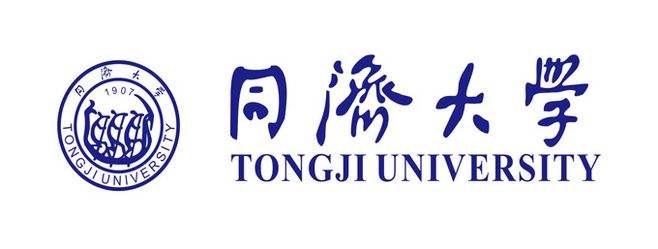 7
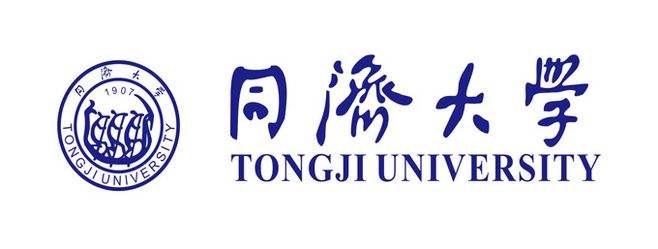 8
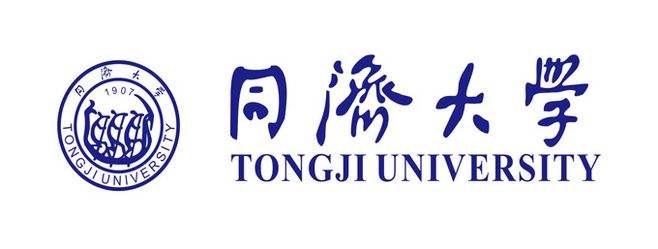 9
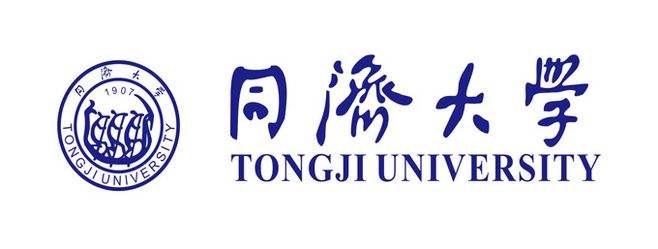 10
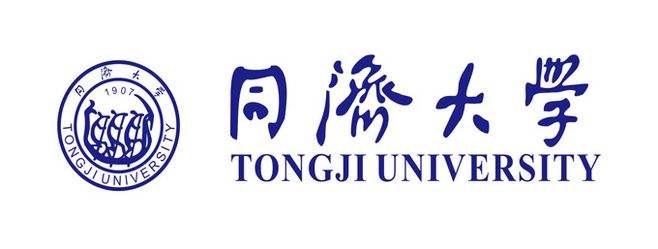 11
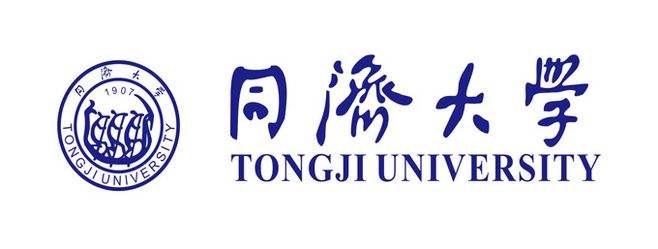 12
4.谢谢观看